Презентация проекта «Сказки  народов мира»             Авторы:                                      Яковкина Н.Г.                                           Бабочкина С. И.                                           Калинкина О. В.
Сказка – древнейший народный жанр литературы, имеющий целью нравоучение или развлечение.Сказки создавались веками и передавались из поколения в поколение.
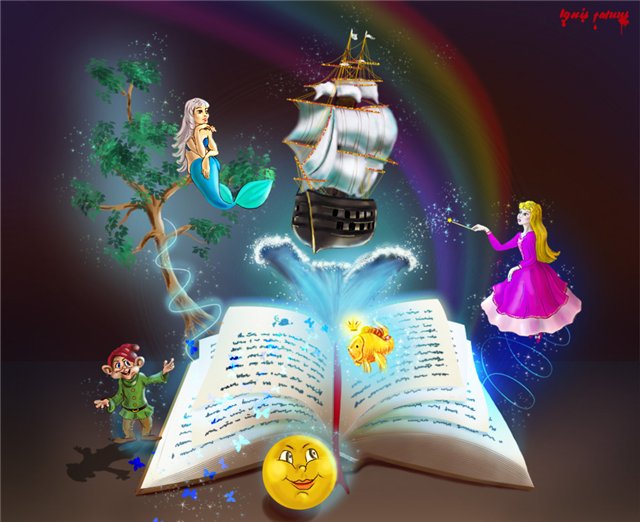 «Сказки – блестящее, лучшее в мире золото, то золото, что блестит огоньком в детских глазках, звенит смехом из детских уст и уст родителей».                                                                                                      Х.К. Андерсен.
Цель проекта:
Приобщение ребенка к волшебному миру сказок малых народов России и народов мира через художественно-эстетическое и личностное развитие ребенка, через приобщение к прекрасному.
Задачи проекта:
Воспитывать уважение к нравственным ценностям и культуре малых народов России и к культуре народов мира.
Совершенствовать монологическую и диалогическую речь детей.
Развивать мелкую моторику пальцев рук детей, их ручную умелость.
Развивать творческое мышление
Развивать способность к глубокому образному мышлению, установлению причинно-следственных связей.
Развивать эмпатию и умение слушать других.
Чем различаются и чем похожи сказки народов мира?
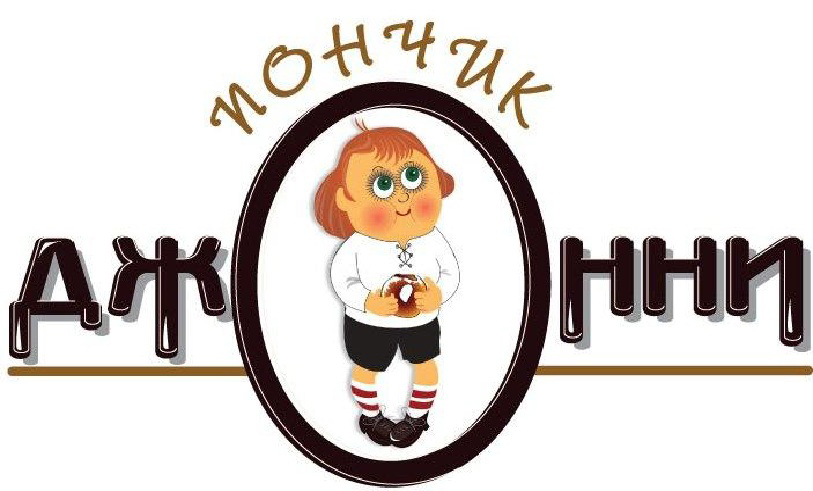 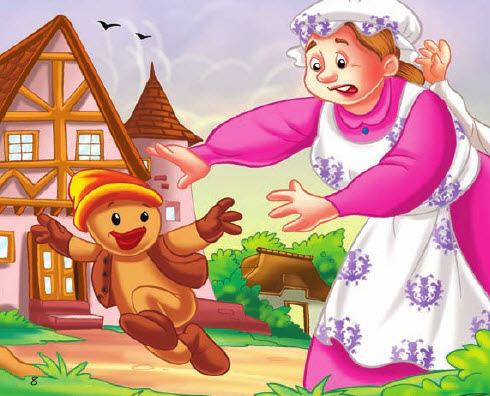 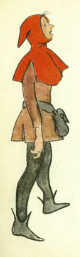 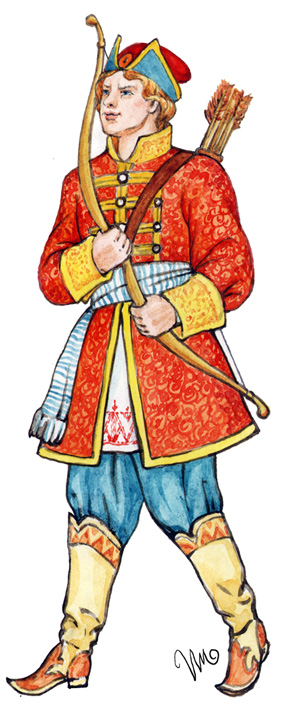 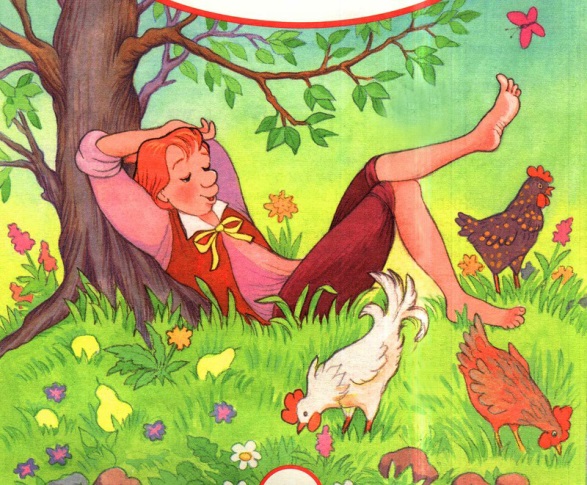 Джек-лежебока
Иван-Царевич
Ганс
Баба-Яга- это  худая, нередко  одноглазая старуха  с  костяной  ногой.Живет  в  подземном  царстве  или  в темном  дремучем  лесу  в   избушке  на курьих  ножках,  либо  в  болотах, ездит  в  ступе.
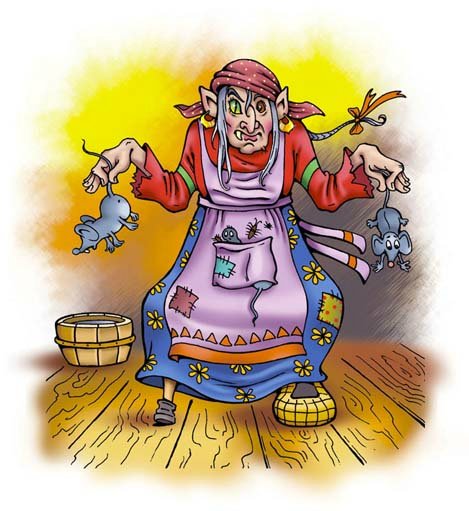 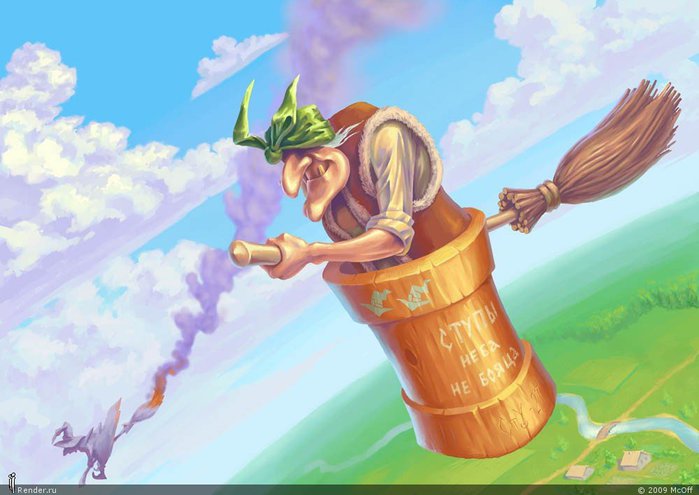 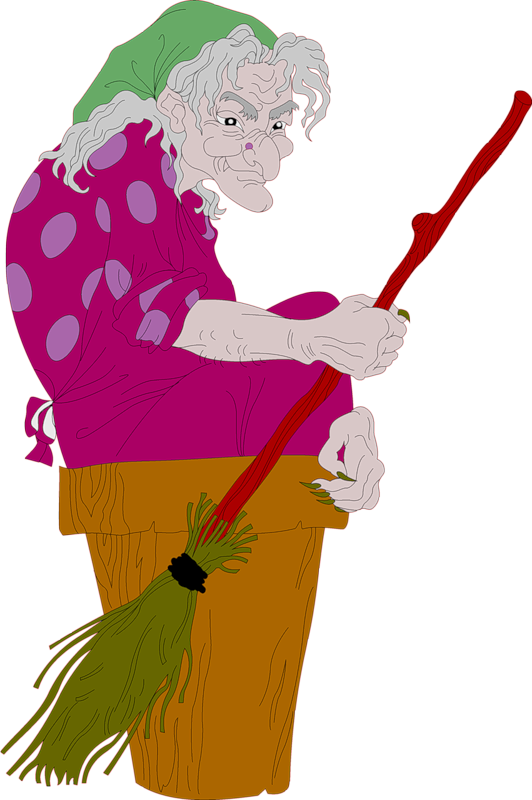 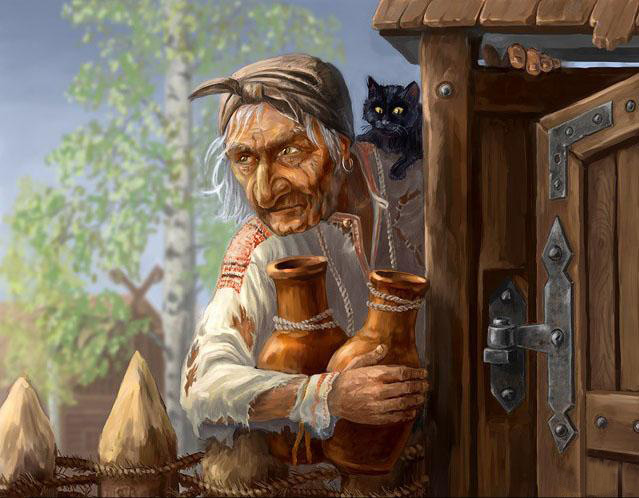 Ведьмы
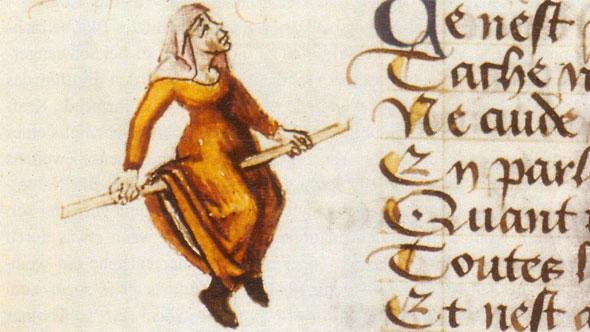 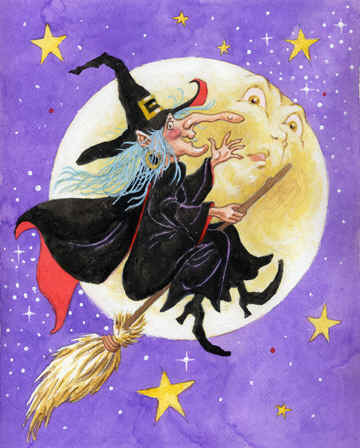 Нехе
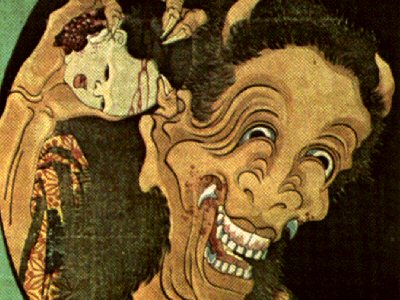 Лоухи
Ямауба
Змей  Горыныч  и  Дракон
Огнедышащее  чудовище  с несколькими   головами, летающее  высоко  над  землей, является воплощением зла в русских сказках.
Положительный   персонаж,  имеющий  величавый   облик, внушающий почтение.
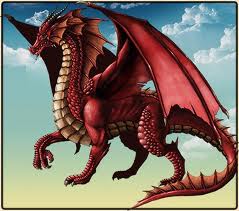 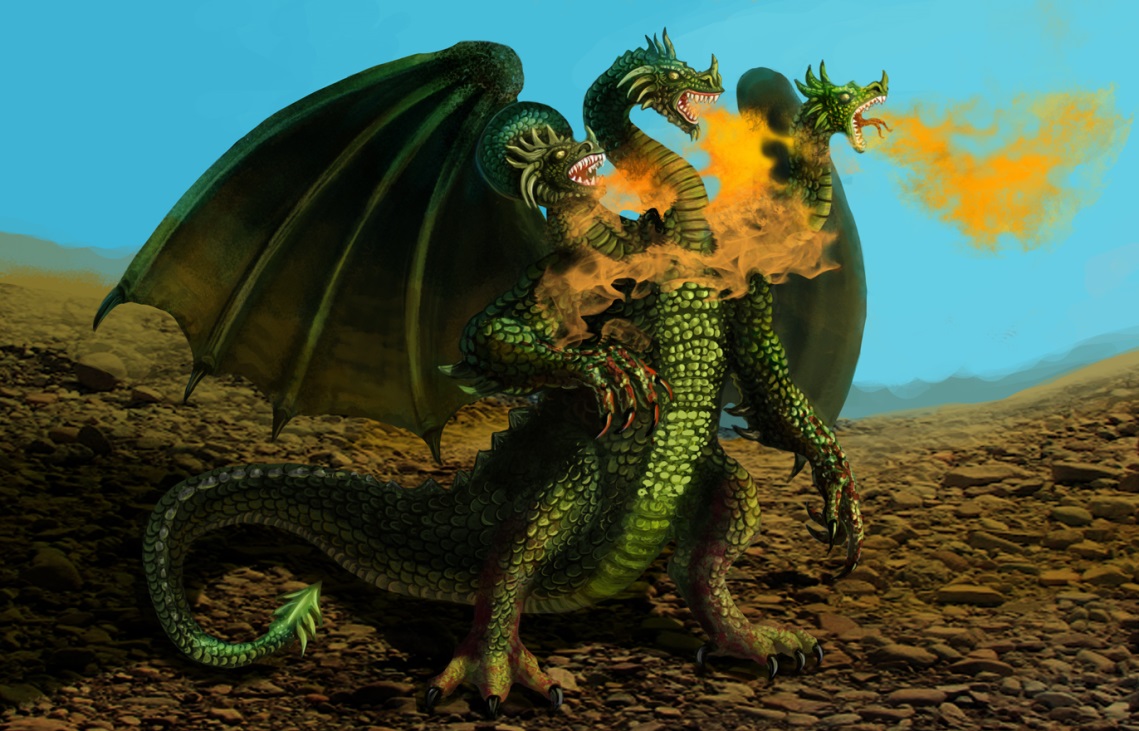 Кощей Бессмертный
–  скряга, жестокий губитель. Сказки рисуют Кощея высохшим костлявым стариком с запавшими глазами. Он прибавляет и убавляет людям век, а сам бессмертен: смерть его скрыта в яйце,  яйцо – в гнезде, гнездо – на дубе, дуб – на острове, а остров – в безбрежном море.
Домовой
У   славянских  народов  домашний  дух, мифологический  хозяин  и  покровитель дома, обеспечивающий  нормальную  жизнь  семьи, здоровье людей и животных.
Брауни –домовые  в  Англии. Это маленькие  смешные  человечки  бурого  цвета, отличающиеся капризным нравом.
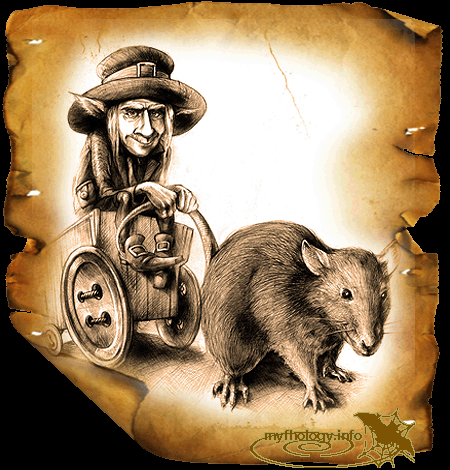 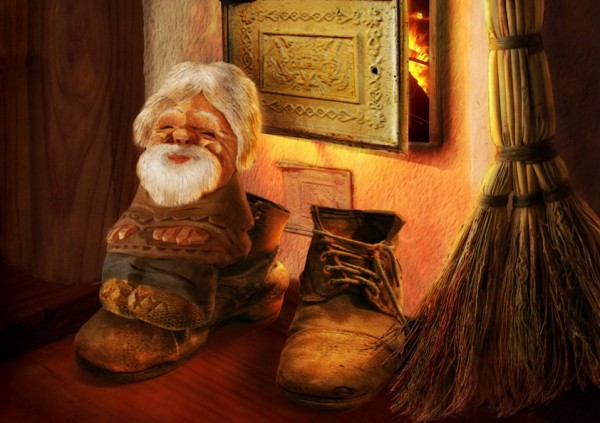 Леший  и Эльфы
Главный хозяин леса. Следит, чтобы никто в его хозяйстве не навредил.
Духи леса очень маленького роста, дружественны человеку.
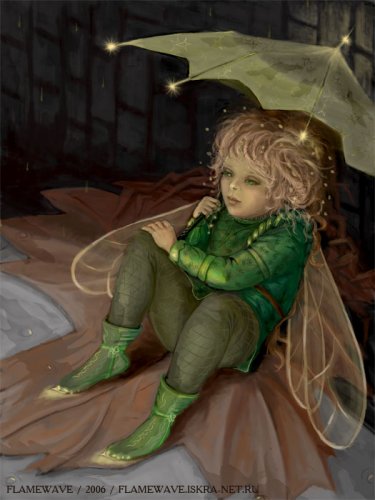 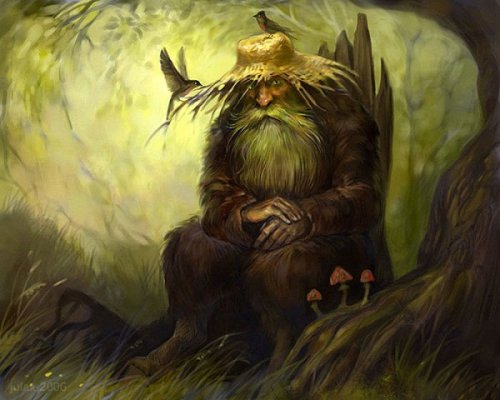 Гномы и Феи
Сказочные  карлики  бородаты, живут  под землей и  славятся  своим  богатством  и  мастерством.
Красивые  и добрые  существа, приходят на помощь людям и всегда  готовы  отблагодарить  человека  за  оказанную  услугу.
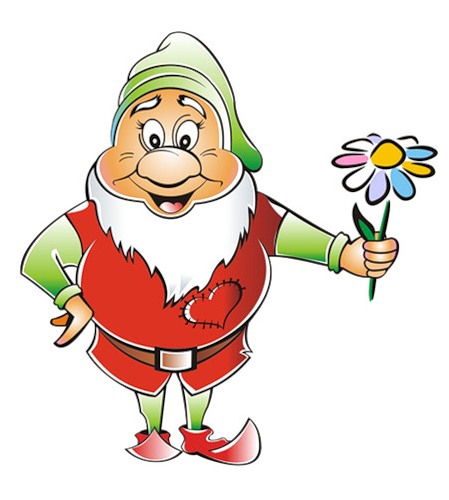 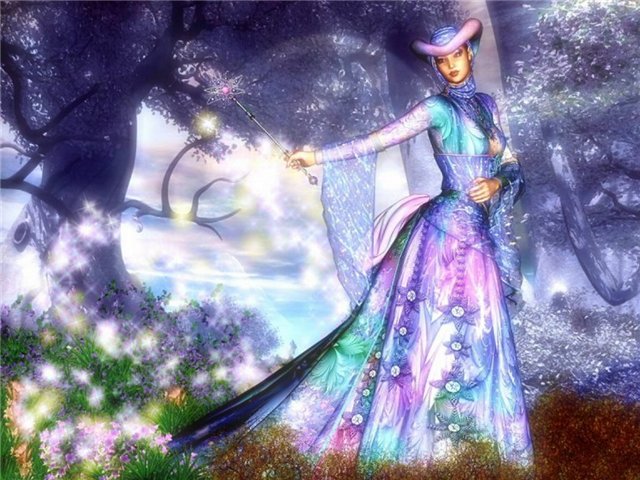 Тролли и Гоблины
Это  удивительные  волшебные  существа, порождение  гор, лесов, болот, морей и  озер  своих  стран. Они огромны, рост достигает высоты скал.
Живут  в  пещерах и  не  переносят солнечного  света.  Внешне  это  одни из  самых непривлекательных  персонажей.
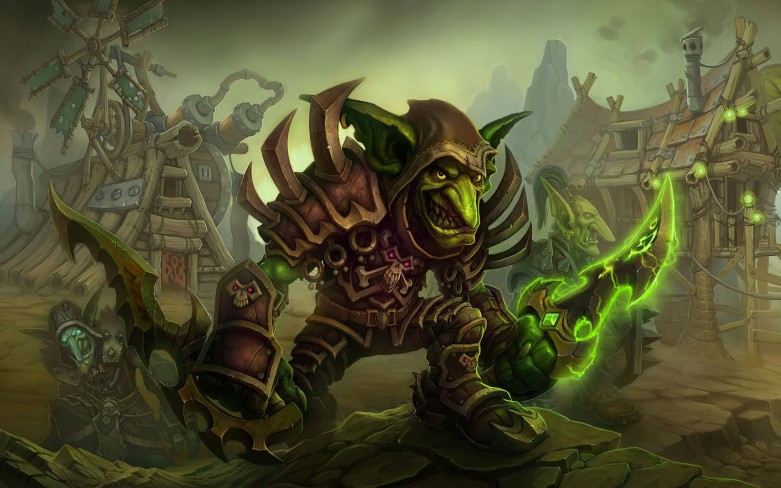 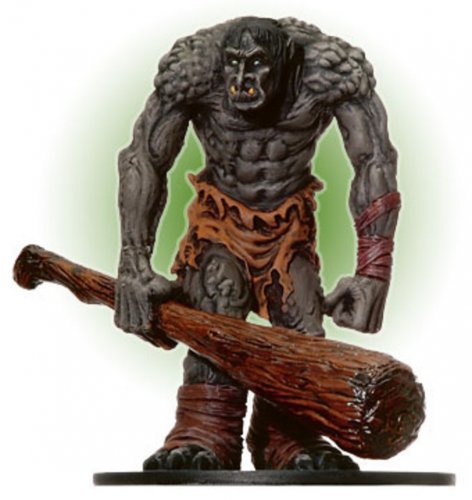 Выводы
Сходства:

 Жанр
 Герои
 Приключения
Различия:

 Природа
 Обычаи
 Традиции
Заключение:
Чудесная страна сказок есть у всех народов мира.  Сказки разных народов часто похожи, потому что в них отразились мечты народа о счастливой, свободной  жизни, о победе над злыми врагами, о том, чтобы свой труд сделать более легким.  Поэтому герои всех сказок всегда смелые, сильные, умные, добрые, а враги их трусливые, глупые, злые.
           Во всех сказках есть зло и добро. Добро  побеждает.